THE FINANCES OF BRITISH RACING
Peter Hawkings
Portas Consulting
The Finances of British Racing
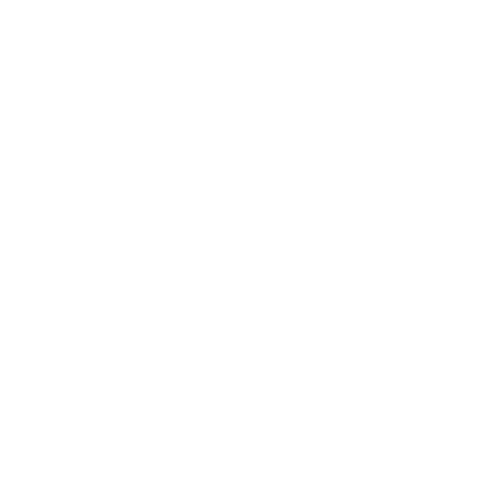 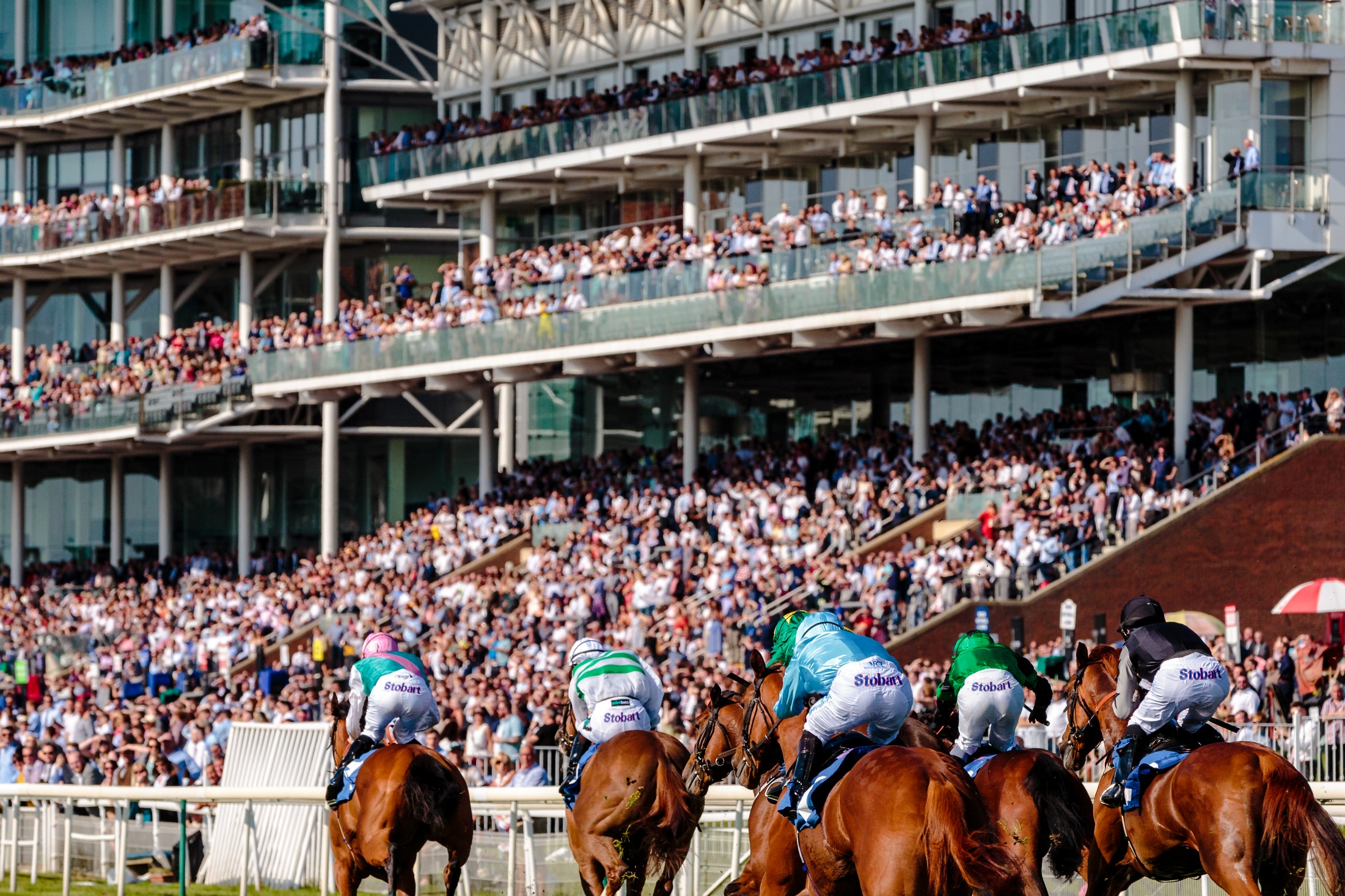 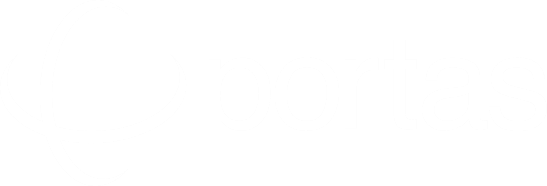 THE FINANCES OF BRITISH RACING
30th June 2022
This document is solely for client use. No part of it may be circulated, quoted, or reproduced for distribution outside the organisation without prior written approval from Portas Consulting
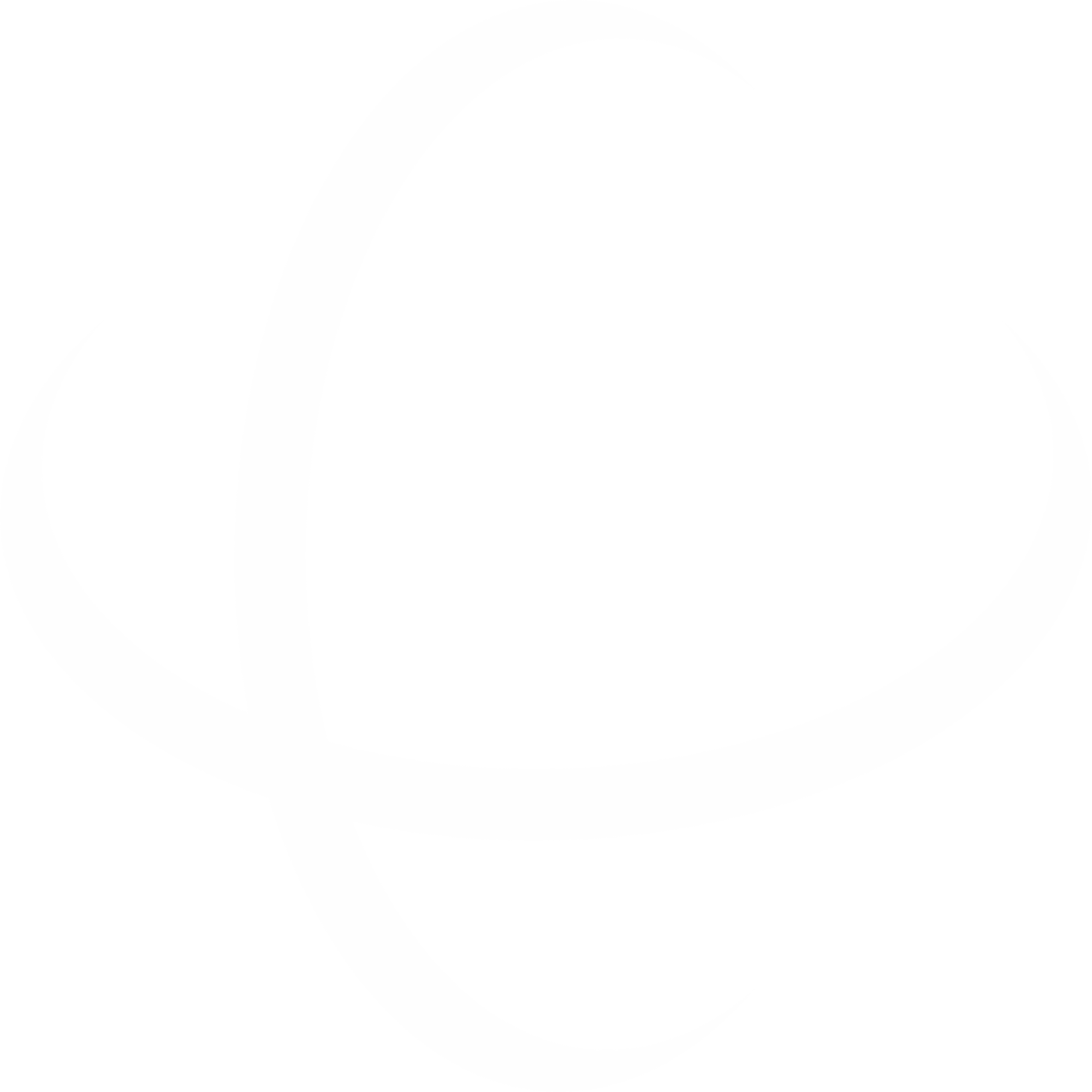 Contents
Contents
1
Where the money comes from
2
How the money flows through the sport
3
How racing’s finances compare with other sports
4
Financial opportunities and challenges facing British racing
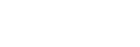 2
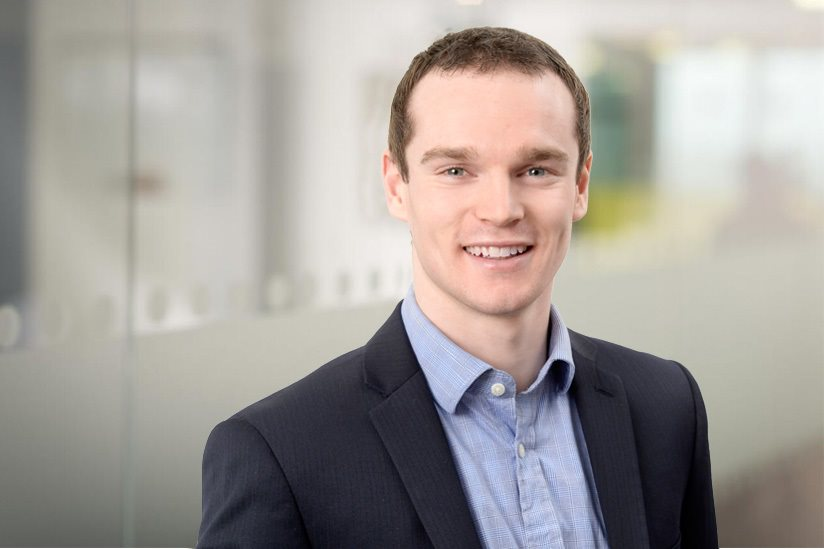 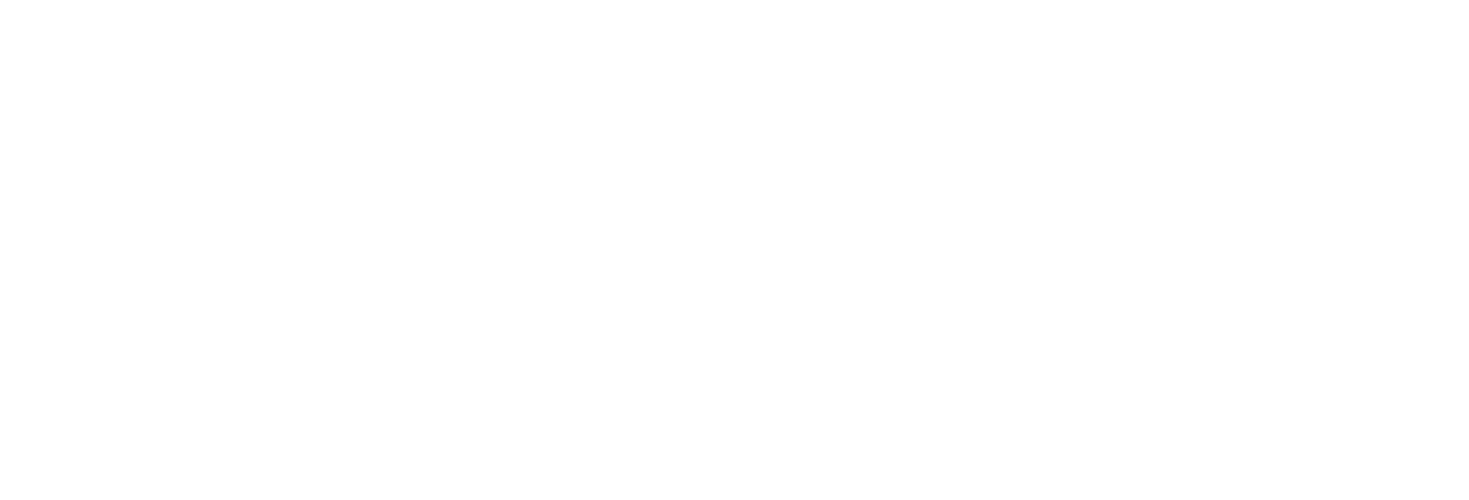 THE GLOBAL STRATEGY CONSULTANCY 
DEDICATED TO SPORT AND PHYSICAL ACTIVITY
Peter Hawkings 
Head of Sports Investments
Today there are 6 primary sources of money into racing
Financial inflows into racing, 2019
£’m
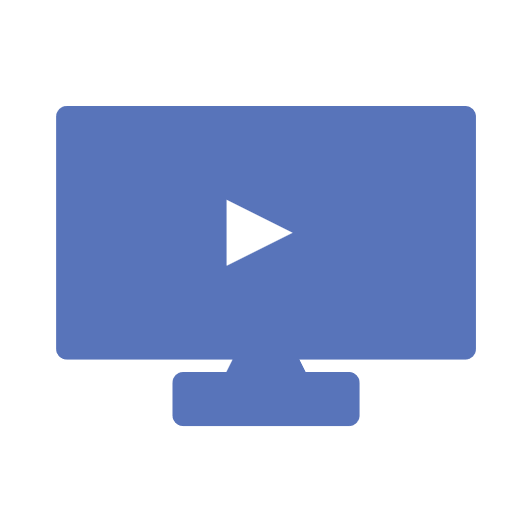 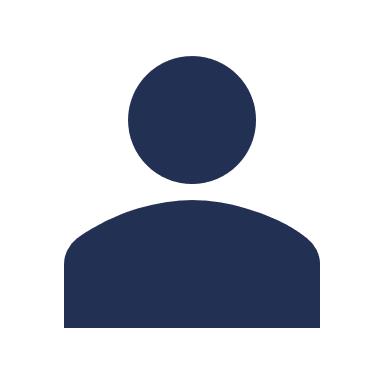 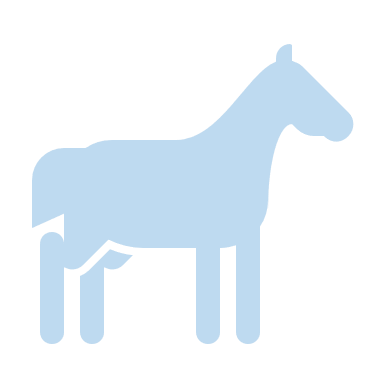 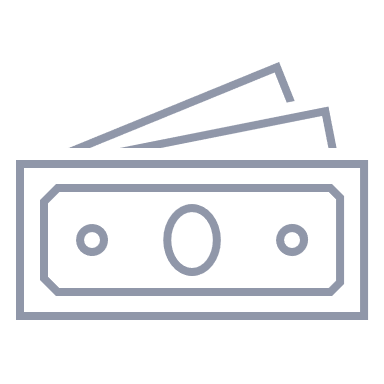 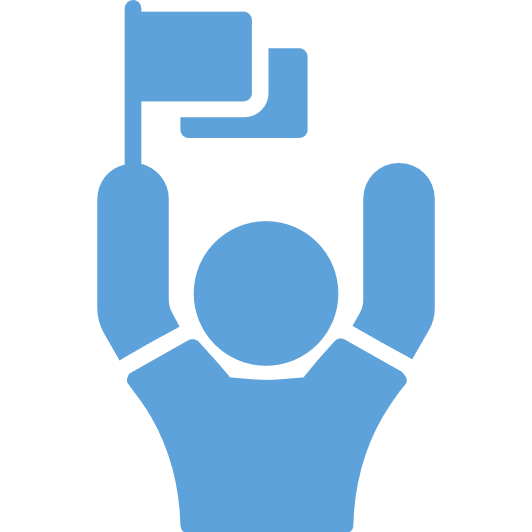 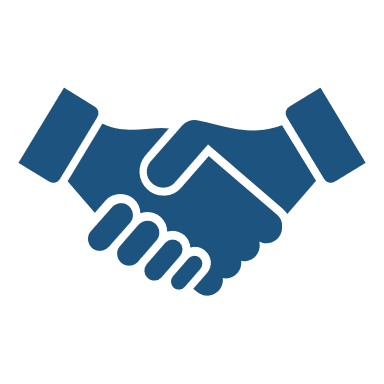 621
337
262
257
56
8
Owner gross expenditure
Breeder gross expenditure
Betting industry expenditure (media rights & levy)
Racegoer expenditure
Sponsorship
TV broadcast
Source: Portas analysis
[Speaker Notes: Largest individual owner breeder operations employ over 700 people with operating expenditure north of £50m p.a.]
Racecourses and owner expenditure are the two primary conduits for money to flow into the industry
Gross win from punters
Media rights
Sponsors
Fans
Media firms
Bookmakers and tote
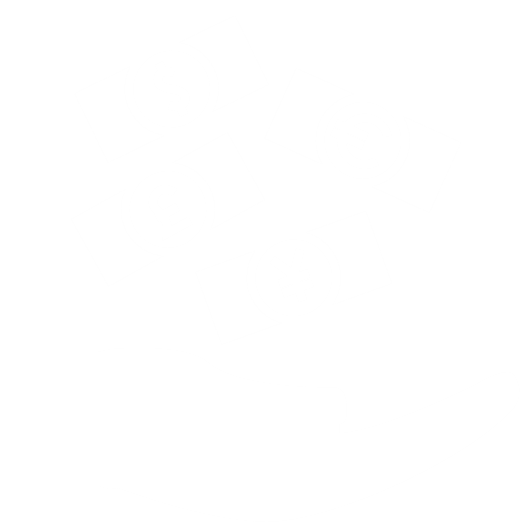 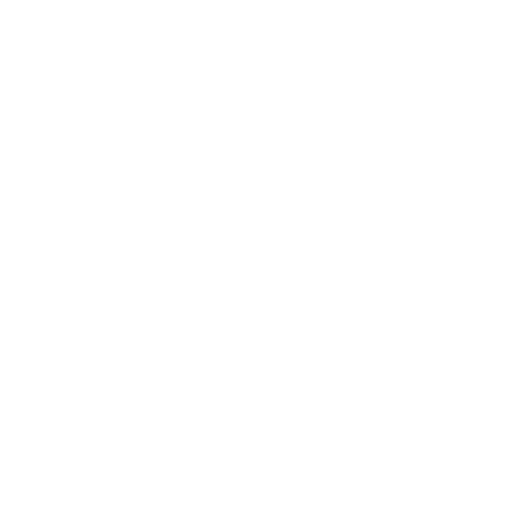 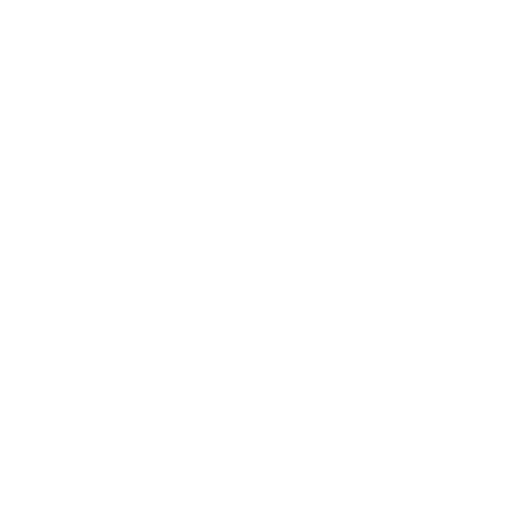 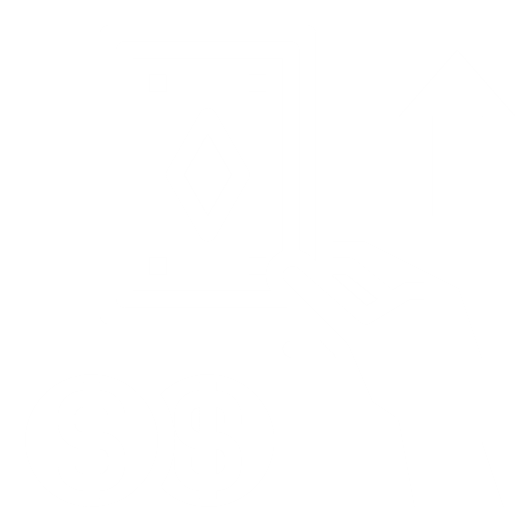 LBO Media rights
Levy yield
Racegoers spend
HBLB
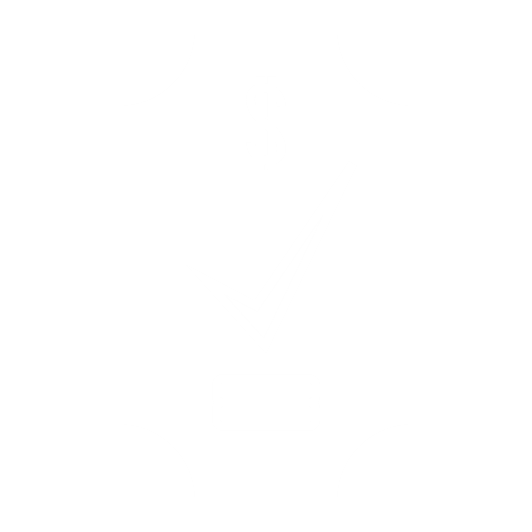 Sponsorship revenue
Profit share
Other spend
Racecourses
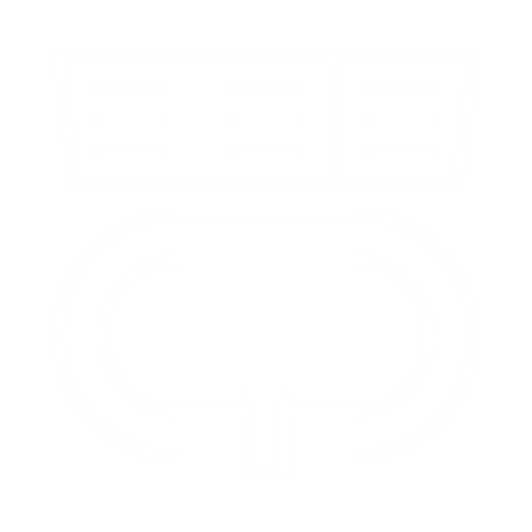 Prize money
Prize money
Race day services
Entry fees
Prize money
Fixture incentives
Ownership and horse population promotion
Jockey fees
Owners
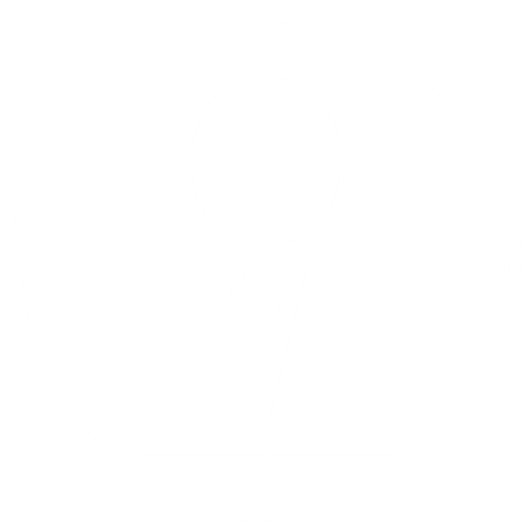 Jockey fees
Purchases
Training fees
Jockeys
Trainers
Auction House
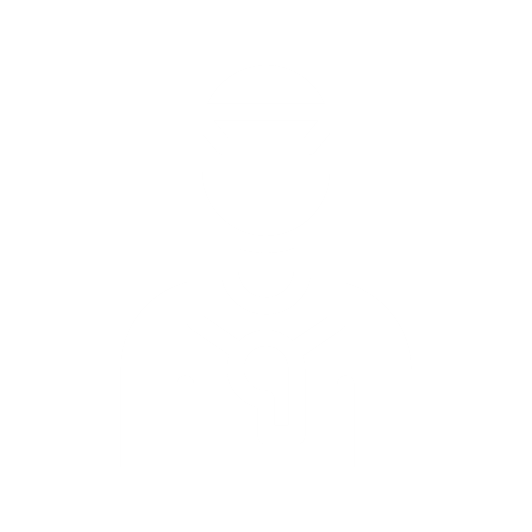 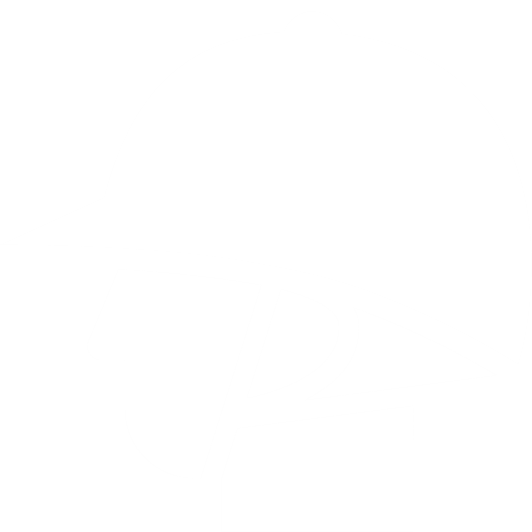 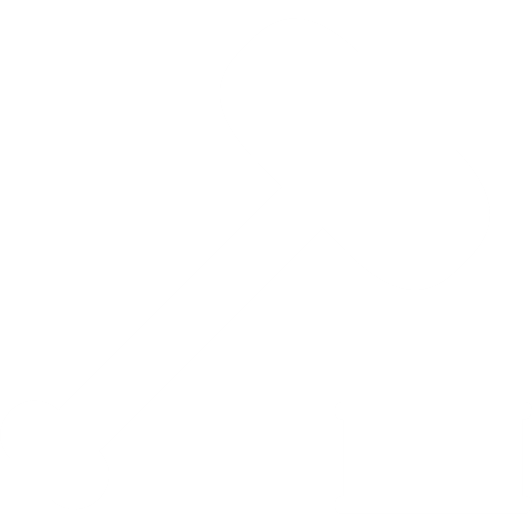 Purchase price less commission
Salaries and  share of prize pool
Stable Staff
Breeders
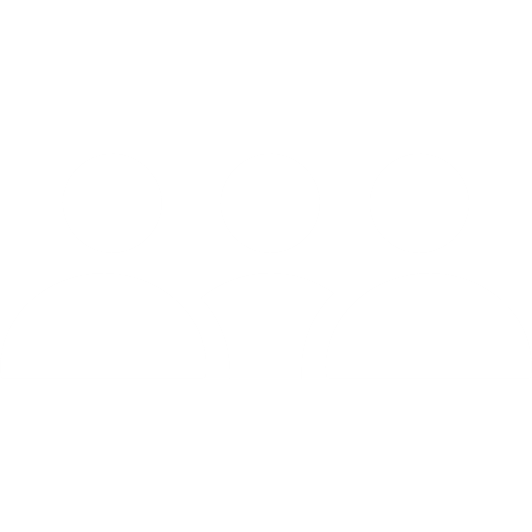 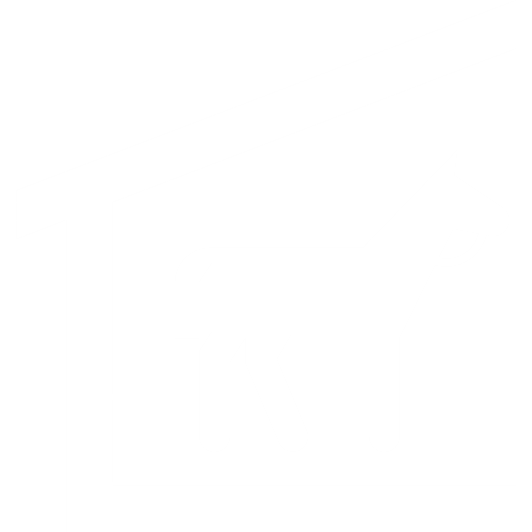 Salaries
Source: Portas analysis
These distributions support thousands of businesses, although many face financial challenges
Stakeholder
Number
Illustration of financial position/challenge
Racecourses
59
Average free cash flow from racing activities is £220k
The cumulative net debt position was -£455m in 2020
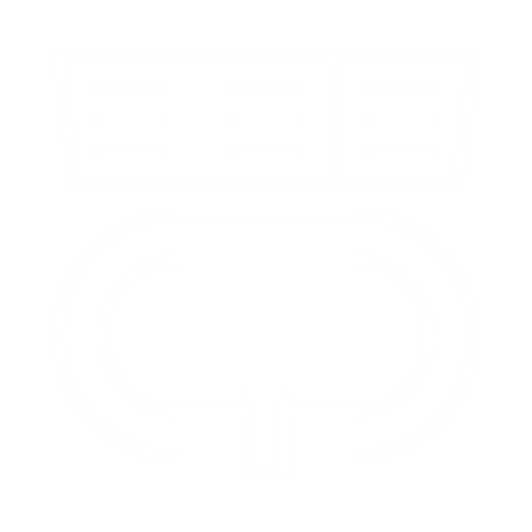 Owners
13,500
Average ROI of flat owner is 20%
Average ROI of jump owner is 17%
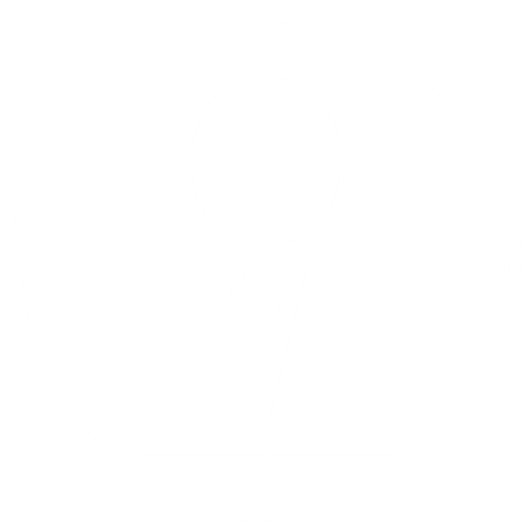 Breeders
3,300
66% of breeders are unprofitable
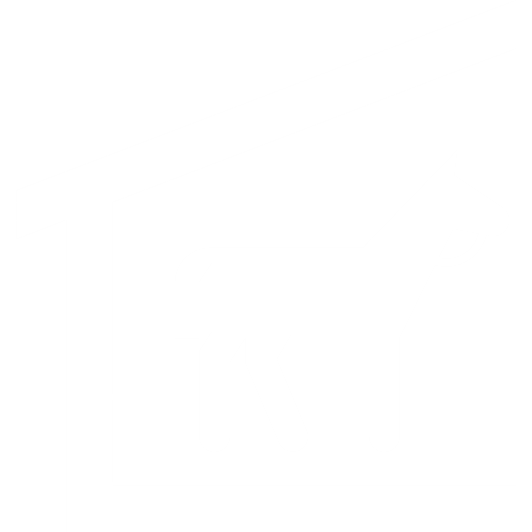 Licensed jockeys
400
The median flat jockey has gross earnings of £29,000
The median jump jockey has gross earnings of £14,000
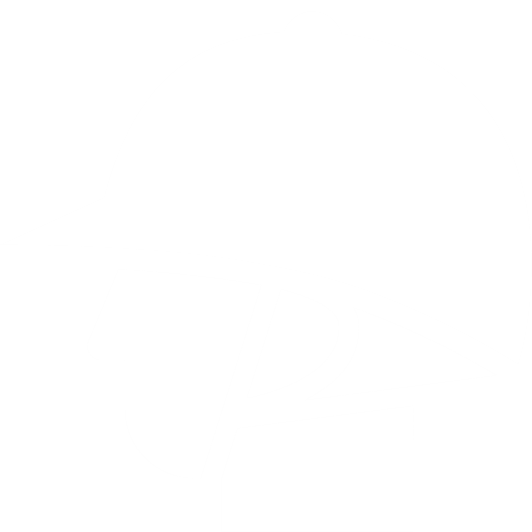 Trainers
500
c. 75% of trainers break even or make losses
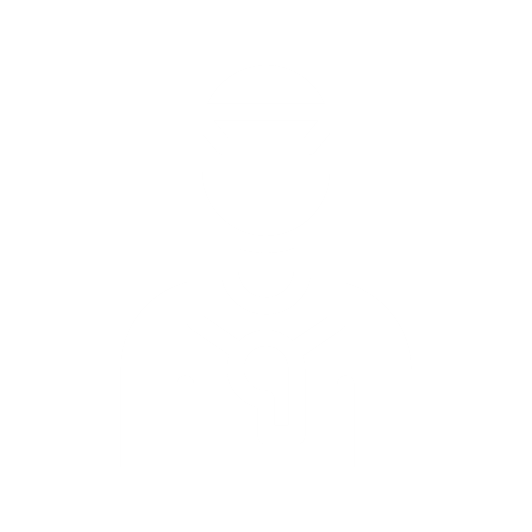 *Excludes non-racing activities
Sources: BHA annual racing statistics & annual reports 2020, 2019 and 2015; Racing Foundation Review of 2018; TBA Economic Impact Study; Portas analysis
6
Prize money is a key income stream for horsemen, but compares unfavourably to other jurisdictions
Total prize money
£’ m
Average prize money per race
£’000
874
155
720
365
53
168
166
24
126
22
20
19
16
57
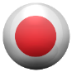 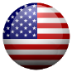 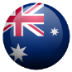 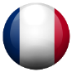 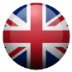 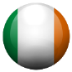 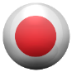 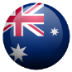 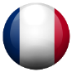 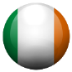 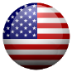 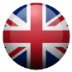 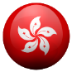 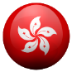 Sources: Portas analysis, Racing Post
[Speaker Notes: Appreciate all markets have different structures around things such as betting privatisation and mechanisms, ways that ecosystem interacts]
Revenue breakdown varies widely between large, small and AWT racecourses
Revenue breakdown large racecourses
%
Revenue breakdown small racecourses
%
Revenue breakdown AWT racecourses
%
3%
3%
2%
4%
Racegoer expenditure
Sponsorship
Betting income (media rights and levy)
Owner entry fees
Sources: RCA finance presentation, Portas analysis
Comparing horseracing to other sports highlights the unique importance of owners and betting in the industry’s business model
Relative composition of industry inflows
£‘ m
Potential learnings
Horseracing is a unique business model – it relies on owners being prepared to spend without expecting returns and for the symbiotic relationship with betting to continue
Other sports have built business models more oriented towards direct-to-fan revenues
Rugby remains primarily an attendance driven business
Cricket performs strongly commercially in broadcast and sponsorship rights
1,203
6,007
309
413
0%
0%
1%
0%
Owner expenditure
Betting industry expenditure
TV
1%
Matchday/race day expenditure
Non-betting sponsorship
Horseracing
Football
Rugby
Cricket
Note: excludes breeder expenditure
Sources: Portas analysis, Global Data, RFU, The Guardian, ECB, SportsProMedia
[Speaker Notes: 8 out of 20 of EPL clubs have betting partners front of shirt]
Seven potential levers to improve British racing’s financial position
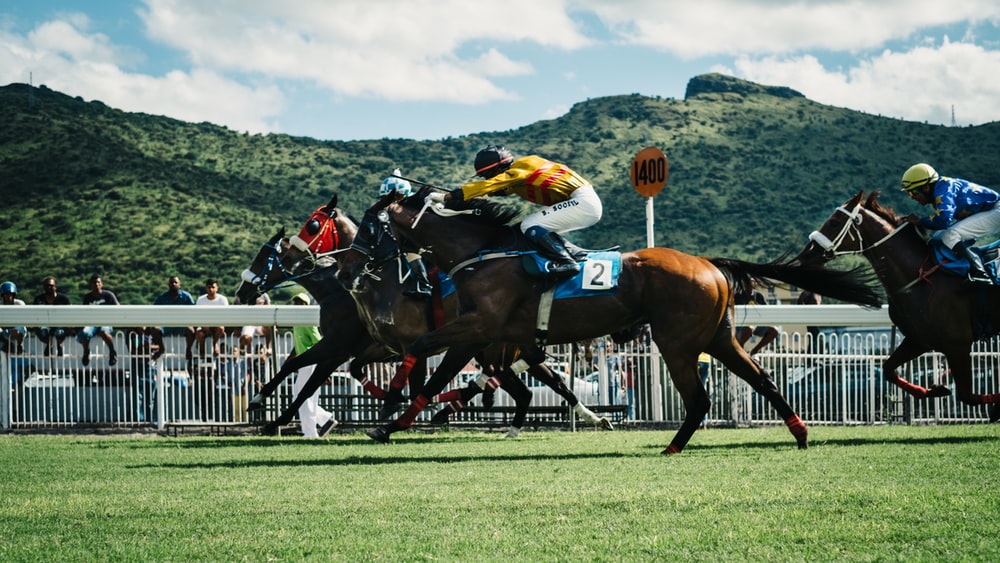 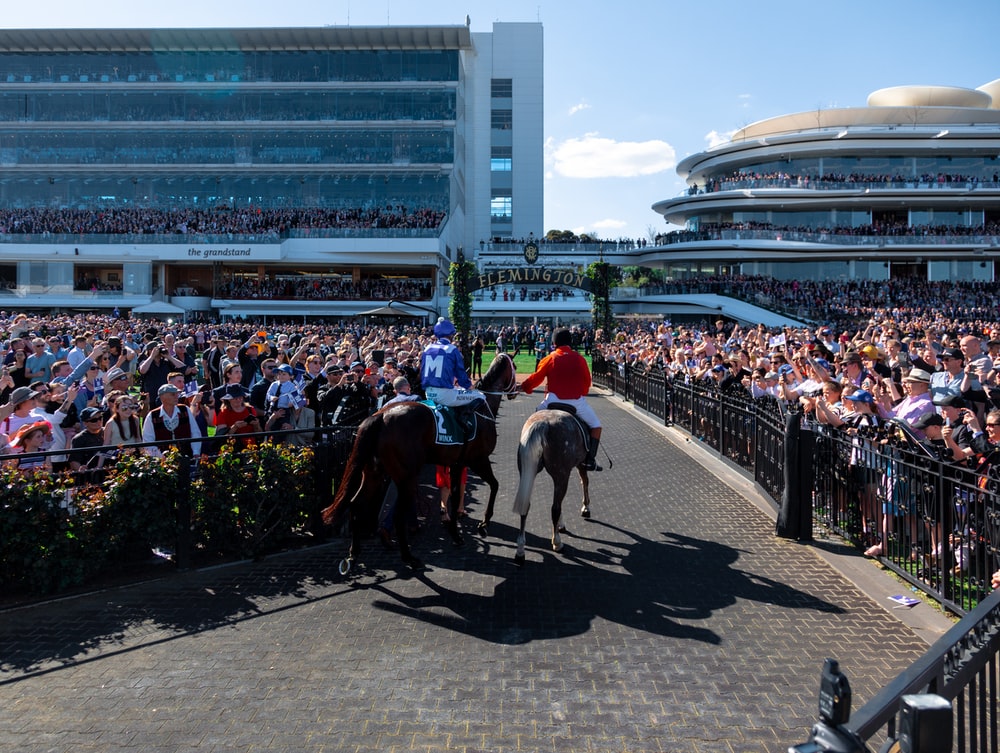 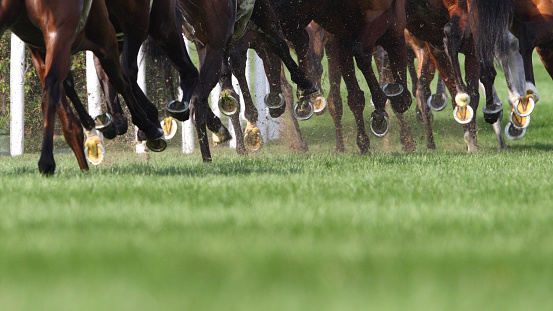 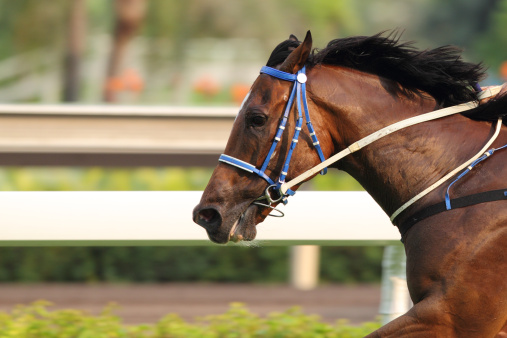 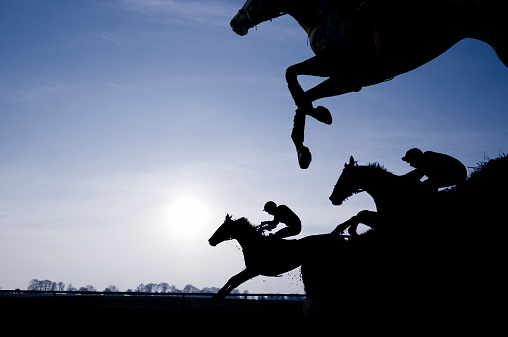 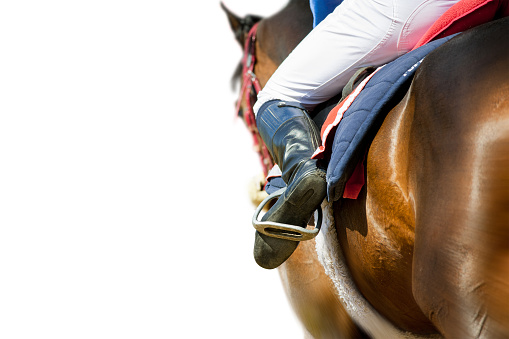 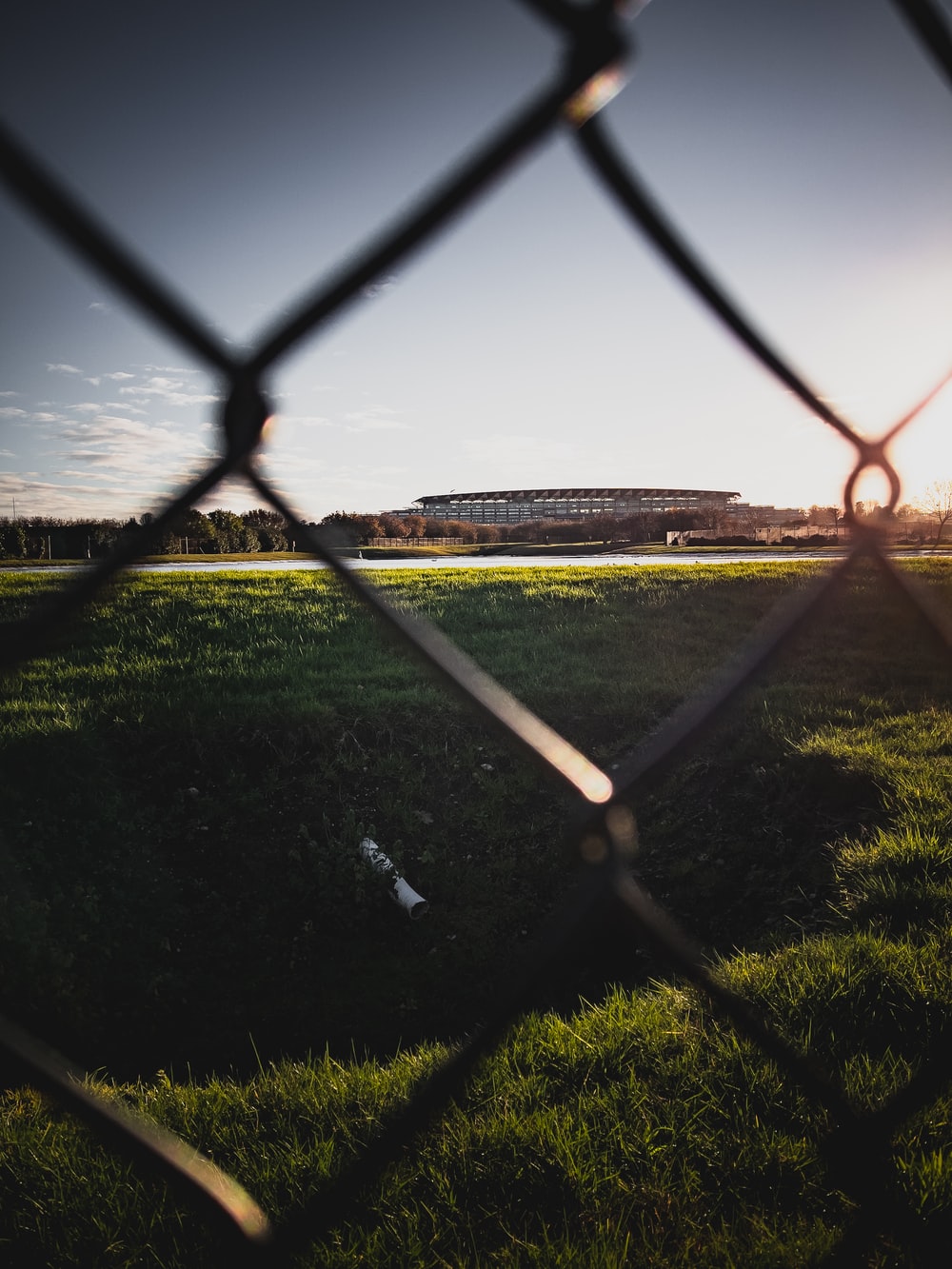 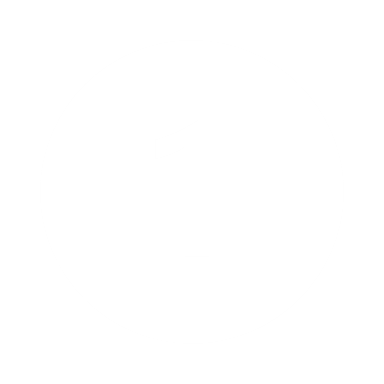 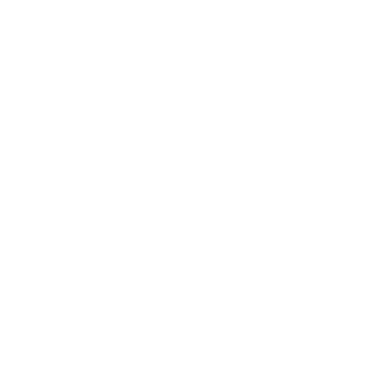 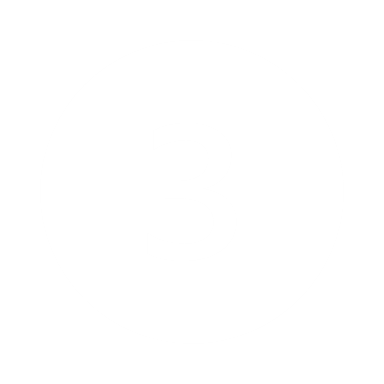 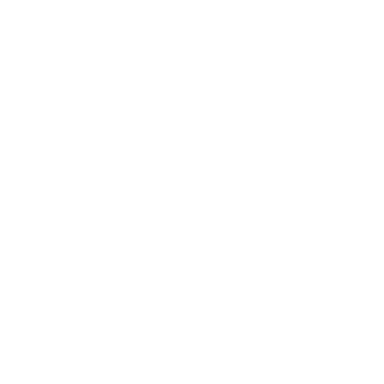 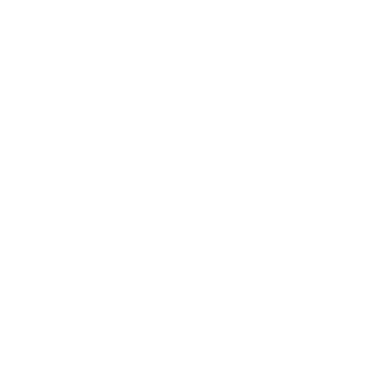 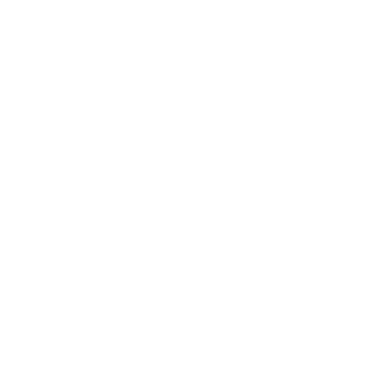 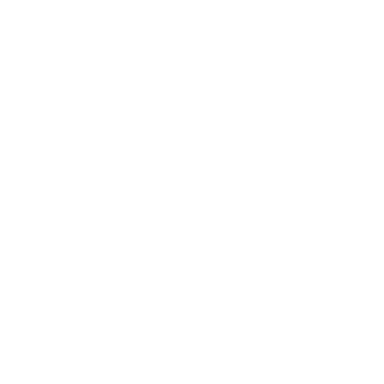 Build relationships with fans and make the sport more relevant
Create new, exciting racing formats and create greater narratives across the year
Convert more fans to becoming fractional owners (syndicates)
Secure owners in new geographies
Optimise as a betting product
Achieve meaningful levy reform
Racecourses diversify revenue streams e.g. becoming more of a 365-day event destination
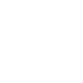 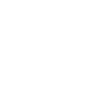 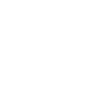 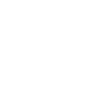 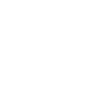 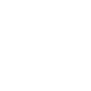 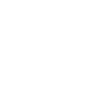 Source: Portas analysis
[Speaker Notes: If racing does nothing, our analysis indicates that racing industry would have a low growth rate over next 5 years]
Some of the big questions to achieve a sustainable financial future for the sport…
What will it mean to a Gen Z person to be a fan of racing and to own a racehorse in 10-years+ time?
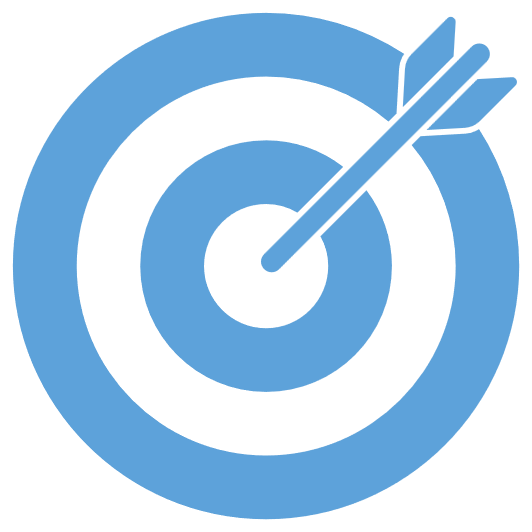 Will British racing be able to retain its international prestige and premium without unwavering royal support?
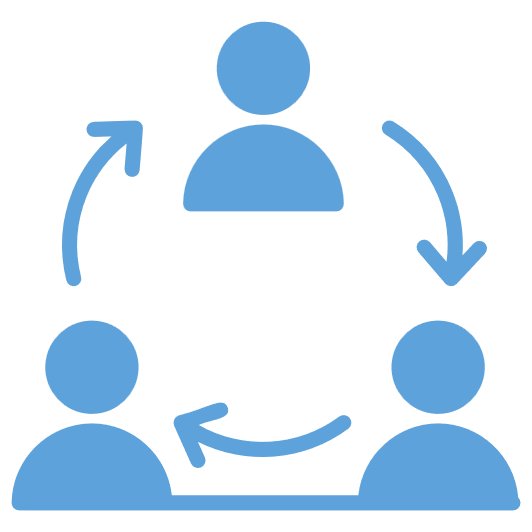 What role should betting play in the future of racing?
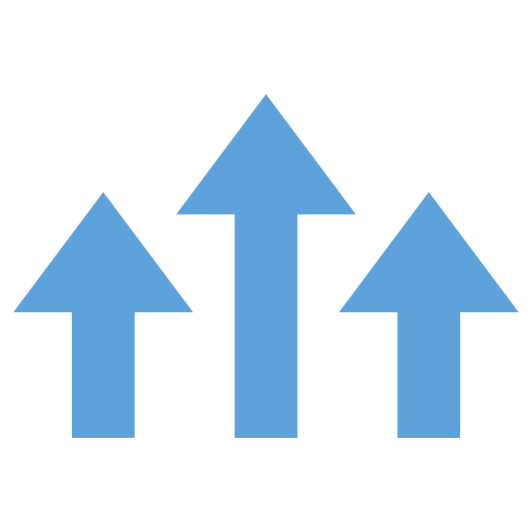 How can racing and breeding organise itself to collectively respond to these challenges?
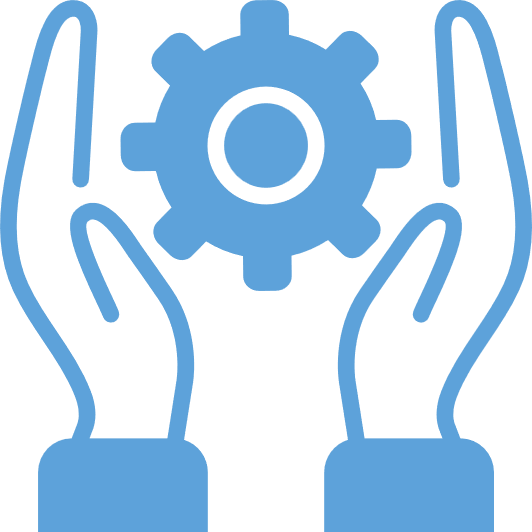 Source: Portas analysis